LESSONS LEARNED: COMPLIANCE PROGRAM POINTERS FROM RECENT FCPA ENFORCEMENT ACTIONSMichael VolkovMVOLKOV@VolkovLaw.com240-505-1992
Volkov Law TV -- March 9, 2016
FCPA Enforcement Settlements
Highlight nature of misconduct
How did violation(s) occur?
Corporate board and/or senior management involvement?
Financial access to money?
Breakdown in internal controls
Compliance control (e.g. gifts)
Third party due diligence and monitoring/audits
Compliance Program “Best Practices”
Schedule C remediation
Provisions have slowly been adopted as “minimum” or “best practice”
FCPA Guidance “Hallmarks” set out expectations
Settlement actions provide important lessons
FCPA Guidance Incentives
DOJ and SEC Guidance in 2012 is keyed to “effective” compliance program definition from US Sentencing Guidelines

Guidance reiterates significant incentives to design and implement “effective” compliance program – amount of fine, declination, DPA or NPA, or monitorship

“In appropriate circumstances, DOJ and SEC may decline to pursue charges against a company based on the company’s effective compliance program, or may otherwise seek to reward a company for its program, even when that program did not prevent the particular underlying FCPA violation that gave rise to the investigation.”
New Standard: Compliance Program Metrics from Caldwell Speech
Compliance Subject Areas
Corporate board governance
Senior management role
Third Parties
Due diligence
Distribution Partners
Financial controls
Customs interactions
Gifts, hospitality and travel: Pre-approval and controls
Hiring of Relatives
Pre-acquisition due diligence and integration
Internal Investigations and Audit
Violations and Remediation
Corporate Board Oversight
Board responsibility to oversee and monitor company’s ethics and compliance program
BizJet (aircraft maintenance company) March 2012, resulting in DPA and payment of $11.8 million
Bribery payments made through shell company to foreign officials in Mexico and Panama
Scheme was presented and discussed at board meeting – Nothing was done
VimpelCom: recent settlement $779 million 
Board requested opinion letter to proceed with acquisition of 2 companies, one of which was owned by foreign official
Failed to confirm beneficial ownership information
Senior executives failed to provide information to law firm
Senior management: C-Suite Risks
Avon senior executives learned of bribery scheme in China to secure regulatory approval for door-to-door sales
Cash, gifts, meals, travel all used to fund bribery scheme
Internal audit China discovered bribery scheme
CFO and Internal Auditor ordered sanitizing of audit report and directed auditor to gather copies of initial report to conceal
Bristol Meyers Squibb senior managers failed to act in face of evidence of bribery
Diebold subsidiaries paid bribes in China, Indonesia and Russia to state-owned enterprises – DPA and $48.1 million fine
Diebold executives squashed internal inquiry in 2010 when local Chinese government investigated illegal bribes
Third Party Due Diligence
Hitachi “sold” 25 percent of subsidiary for nominal payment to third party “front” for political party and electricity officials
Hitachi claimed to SEC that it conducted due diligence but could not produce
Common ownership and affiliations
Third party no experience in electricity market
Electrical company recommended third party to Hitachi
No resolution of red flags
Distribution Channels: Know Your Chain
Hewlett Packard: $108 million fine
Channel distribution involving multi-tiered levels funded shell companies 
Repurchased goods at inflated prices
SAP: bribes paid through distributor channel 
Sham contracts and false invoices
Deep discounts used to fund bribes
Third Parties and Financial Controls
Bristol Meyers Squibb bribery in China: employees used fake invoices and receipts and other sources of cash to fund bribery program 
Mead Johnson bribery in China: distributors given marketing allowance funds for marketing and failed to supervise and audit use of funds 
Bio-Rad $14.35 million settlement: no proof of bribery in Russia but internal controls violations
Paid third parties in Russia commission of 15-30 percent for virtually no services
Senior managers approved despite knowledge of no services and ensured false entries
International offices permitted to implement different internal controls from domestic system
Third Parties – Customs Brokers
Ralph Lauren $1.6 million settlement
Paid bribes to Argentinian customs officials to avoid paperwork and inspections process
Customs broker paid bribes and submitted false invoices without backup documentation
Used money for cash and gifts (perfume, dresses and handbags valued at $400 to $14,000)
Third Parties – Lessons Learned
Resolve red flags
Document your due diligence
Know everyone in your distribution chain
Hi-Tech channel partners
Sub-distributors used for pharma and medical devices
Deep discounts
Verification of contracts and ensure appropriate compliance provisions
Heightened scrutiny for review of invoices, documentation, confirmation of services and linked to contracts
Marketing development funds are monitored for proper use and audited
Consistent internal controls across the organization
Gifts, Hospitality, Travel: Pre-Approval
Flir Systems employees settled for improper GHT to Saudi Arabia officials
Rolex watches and world tour prior to visiting FLIR facility
Employees sought reimbursement after fact using fake invoices, cover ups and false book entries
Bristol Meyers Squibb implemented a prospective pre-approval expense process (remediation 100 percent pre-approval)
Gifts, Hospitality and Travel – Internal Controls
BHP Billiton settlement for GHT sponsorships for Beijing 2008 Olympics
Invited 176 government officials and SOE employees; 60 (and spouses) attended at company’s expense.  Total package $12k to $16k per excursion.
Overall purpose was to promote business and “leverage” relationships
Internal control deficiencies
No independent legal or compliance review of applications outside business unit
Business managers had sole and exclusive authority to approve application
Hospitality applications were inaccurate and incomplete, failed to identify person as government official (even when ongoing negotiations for mining rights)
Applications had cut and paste entries
No training on how to complete form and whether invitation complied with business code
No coordination with other parts of company having interactions with same individuals or entities
Lessons Learned: Gifts, Hospitality and Travel
Written policies and procedures
Pre-approval requirement for thresholds (not 100%)
Legal or compliance review (in field or headquarters) outside of business units
Identify and adopt separate standards for government officials
Train on forms and standards
Audit records to ensure no cut and paste or circumvention schemes
Scrutinize plans to visit facilities and sponsorship
Hiring of Relatives of Government Officials
BNY Mellon $14.8 million settlement for hiring 3 interns to curry favor with 2 government officials from Middle Eastern sovereign wealth fund
Competitive intern program and circumvented existing program
Created separate intern program just for them
Did not meet or interview candidates 
2 interns paid higher rates and all 3 poorly performed
Pre-Acquisition Due Diligence and Integration
Goodyear acquired two African companies
Due diligence failed to uncover bribery
Goodyear failed to implement robust integration process
Integration requires “FCPA audit”
Internal Investigations and Audits
Bristol Meyers Squibb internal audit identified weaknesses relating to gifts and hospitality controls in China
Audit findings were not remedied 
Mead Johnson conducted internal investigation of China activities in 2011 and did not uncover bribery activity
Two years later outside counsel conducted internal investigation and uncovered bribery scheme
Investigation and Audit Lessons Learned
Internal Investigation and Internal Audit functions need independence
Internal Investigation standards and policies/procedures
Transparency and consistent review and resolution of cases
Reporting to board on regular basis and use of statistics in corporate sustainability reporting
Internal Audit function has authority to identify weaknesses and enforce remediation
Internal Audit reports to Audit Committee on status of remediation efforts
Violations and Remediation
Parker Drilling bribery scheme with DPA and $11.76 million fine in Panalpina case
Panalpina (third party) paid bribes to reduce regulatory fine in Nigeria for failure to pay permit fees
Extensive remediation during investigation 
Terminated officers, employees, or agents primarily responsible for the corrupt payments;
Enhanced scrutiny of high-risk third-party agents and transactions; 
Increased training and testing requirements of employees and agents
Instituted heightened review and auditing of proposals and other transactional documents relating to contracts
Proactive Audits
Pfizer $60 million settlement for bribes paid to healthcare professionals and regulators 
Remediation plan and settlement included proactive audits
5 High-Risk market reviews
FCPA Review Team (Compliance and Legal, and possible auditors)
Review of representative samples of contracts with and payments to healthcare professionals
Action plans with mandatory remedial steps
Review of books and records of sample of distributors
Publications
23
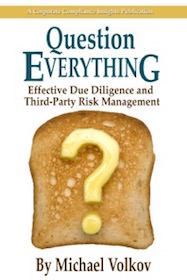 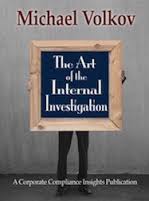 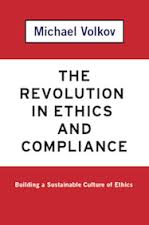 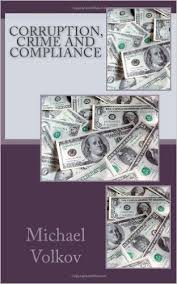 [Speaker Notes: The top row has four of Tom’s books. 
The bottom row has all of Joe’s, so we added another one of Tom’s so it wouldn’t be lonely.]
Volkov Law Group
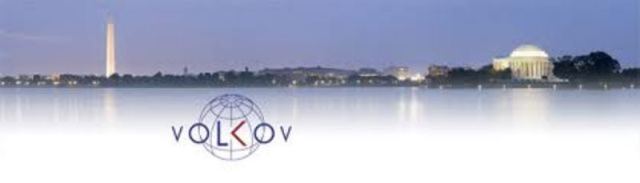 Boutique law firm
Michael Volkov and 4 Members
Corruption Crime and Compliance Blog
Expertise in anti-corruption compliance, sanctions compliance, enforcement defense and internal investigations
In-House Training Program Offering
Michael Volkov: Mvolkov@volkovlaw.com: (240) 505-1992